1
Е. В. Коротковская«Маркетинг. Часть 3»
Учебное пособие в презентациях
2
УДК 33.338.2ББК 65стд1-32Л 69А69 Коротковская Е.В.Маркетинг. Часть 3. Учебное пособие в презентациях. Для студентов, обучающихся по экономическим специальностям.Саратов, СГУ 2021 – 69 с. ISBNУчебное пособие, включающее в себя презентации лекций, подготовлено в соответствии с положениями и требованиями Государственного образовательного стандарта высшего образования. Эффективность современного предприятия обусловлена целым рядом факторов, среди которых важное место занимает маркетинг. В современных условиях знания в области маркетинга позволяют фирмам правильно ориентироваться в экономике, глубже понимать своего потребителя и деловых партнеров. В пособии рассмотрены ключевые аспекты маркетинга. Цель данного издания – способствовать повышению уровня подготовки студентов, донести теоретические основы и развить умения принимать оптимальные маркетинговые решения, увязанные с конкретными ситуациями, складывающимися на рынке. Знания теоретических основ маркетинга позволят специалистам стимулировать сбыт товаров и услуг, изучать, формировать и прогнозировать спрос, разрабатывать и анализировать сбытовую и ценовую политику организаций, планировать и осуществлять мероприятия, направленные на реализацию маркетинговой стратегии предприятия, выявлять потенциальных конкурентов и оценивать преимущества в конкурентной борьбе, определять стратегические действия фирмы. Материал учебного пособия может использоваться как в самостоятельной работе, так и при подготовке лекций, докладов и публичных выступлений.   Пособие предназначено для студентов высших учебных заведений, обучающихся по экономическим специальностям очной и заочной форм обучения, бакалавров, обучающихся по направлению «Экономика» , по направлению подготовки бакалавров: 38.03.01 – «Экономика»,  профиль «Экономика предпринимательства», «Финансы и кредит».Рекомендуем к печати:научно-методический совет экономического факультета (протокол №  4  от 24.11.2021 г.)УДК 33.338.2 ББК 65стд1-32Е.В. Коротковская
Тема. Основные тенденции маркетинговых коммуникаций
О системе маркетинговых коммуникаций
Концепция воронки продаж
Воронка маркетинга и продаж
Стимулирование сбыта 
Директ-маркетинг
Эффективность маркетинговых коммуникацийКлассификация по типу объектов для брендинга. 
Классификация по типу продвигаемых продуктов
Что представляют собой маркетинговые коммуникации в современных рыночных условиях и какие инструменты используют?
Инструменты маркетинговых коммуникаций играют важную роль в системе маркетинга компаний. Эффективность их применения настолько важна для бизнеса, что очень часто эта часть маркетинговой функции воспринимается как маркетинг в целом. Отчасти это объяснимо, так как много в деятельности организаций определяет именно продвижение. Такие рутинные задачи бизнеса как обеспечение продаж, вывод новых продуктов, выход на новые рынки, брендинг — зависят почти на все 100% от качества реализации комплекса маркетинговых коммуникаций.
В современных рыночных условиях инвестиции компании в продвижение достигают существенной доли себестоимости товаров и услуг.
Поэтому краеугольным камнем качества работы маркетинга является характеристика способности обеспечивать высокий уровень ключевых параметров эффективности маркетинговых коммуникаций. Через информационное воздействие на целевую аудиторию потребителей бизнес может оказывать влияние на их поведение, менять отношение к своим рыночным предложениям и подводить к покупке и таким образом достигать своей цели.
Сложность взаимодействия с потребителями в условиях, когда много отвлекающих, переключающих внимание факторов, заставляет говорить не о применении отдельных инструментов, а о системе маркетинговых коммуникаций. Рассмотрим это в данном материале.
О системе маркетинговых коммуникаций
Еще какие-то 30 лет назад ситуация, в которой вел деятельность маркетолог компании, диаметрально отличалась от нынешней. В практике даже не было намека на понятие какой-либо системы. Инструменты маркетинговых коммуникаций часто использовались отдельно друг от друга и имели самостоятельное информационное наполнение. И даже если компания одновременно подключала целый спектр средств продвижения товара, то они имели разрозненный характер, каждый из которых решал свои отдельные задачи.
К середине 90-х годов с усилением конкуренции на рынке стали чаще говорить о целенаправленном воздействии на потребителей, когда весь арсенал коммуникаций всей своей мощью направлялся на решение общей цели. Основная идея заключалась в том, чтобы бить в одну точку, чтобы достучаться до потребителя своим посланием ему. Так родилась концепция интегрированных маркетинговых коммуникаций (ИМК). Это был первый шаг навстречу системному подходу, так как он заставлял уже менеджеров разной коммуникационной специализации внутри компании вести согласованные действия, интегрировать деятельность и строить одну общую кампанию по продвижению.
С проникновением технологий в маркетинг ИМК уступила место концепции воронки. Её основная идея заключалась в том, что каждая последующая передача сообщения потребителю должна приближать его к покупке. Воронка также предусматривала задействование всех средств маркетинговых коммуникаций. Но в отличие от ИМК, где на потребителей обрушивался весь поток сообщений разом в надежде, что какое-нибудь да дойдёт до адресата, воронка предусматривала более сложную структуру воздействия. Каждый отдельный инструмент включался не разом со всеми, а отдельно на своем этапе, чтобы обеспечить разностороннее воздействие и таким образом достичь результата — подвести к покупке.
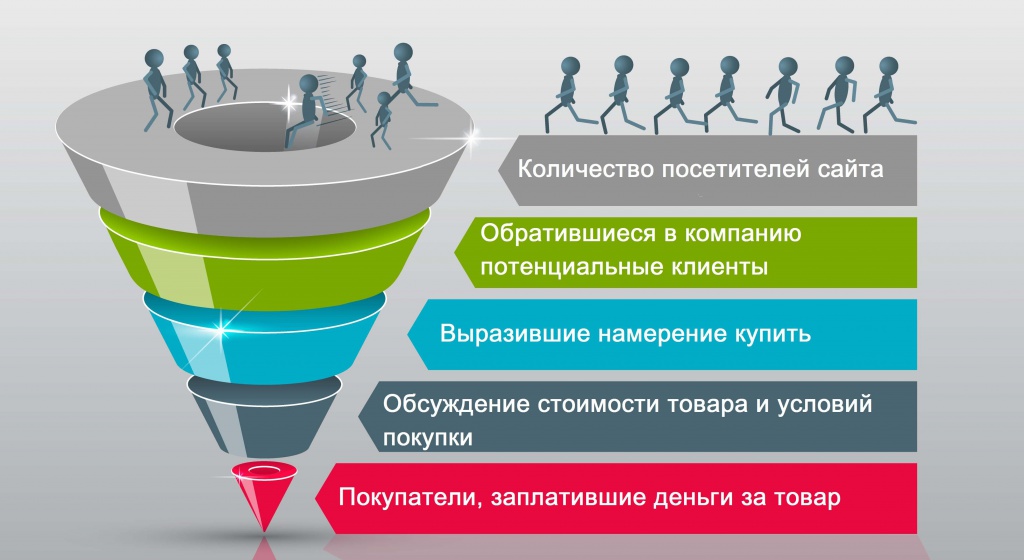 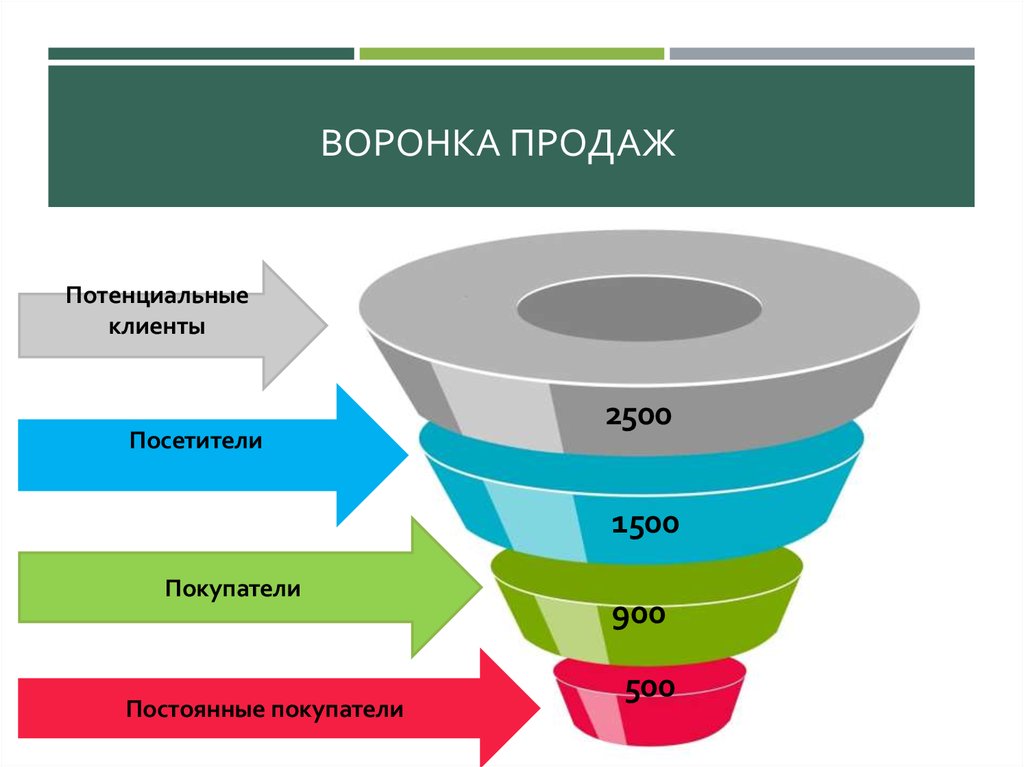 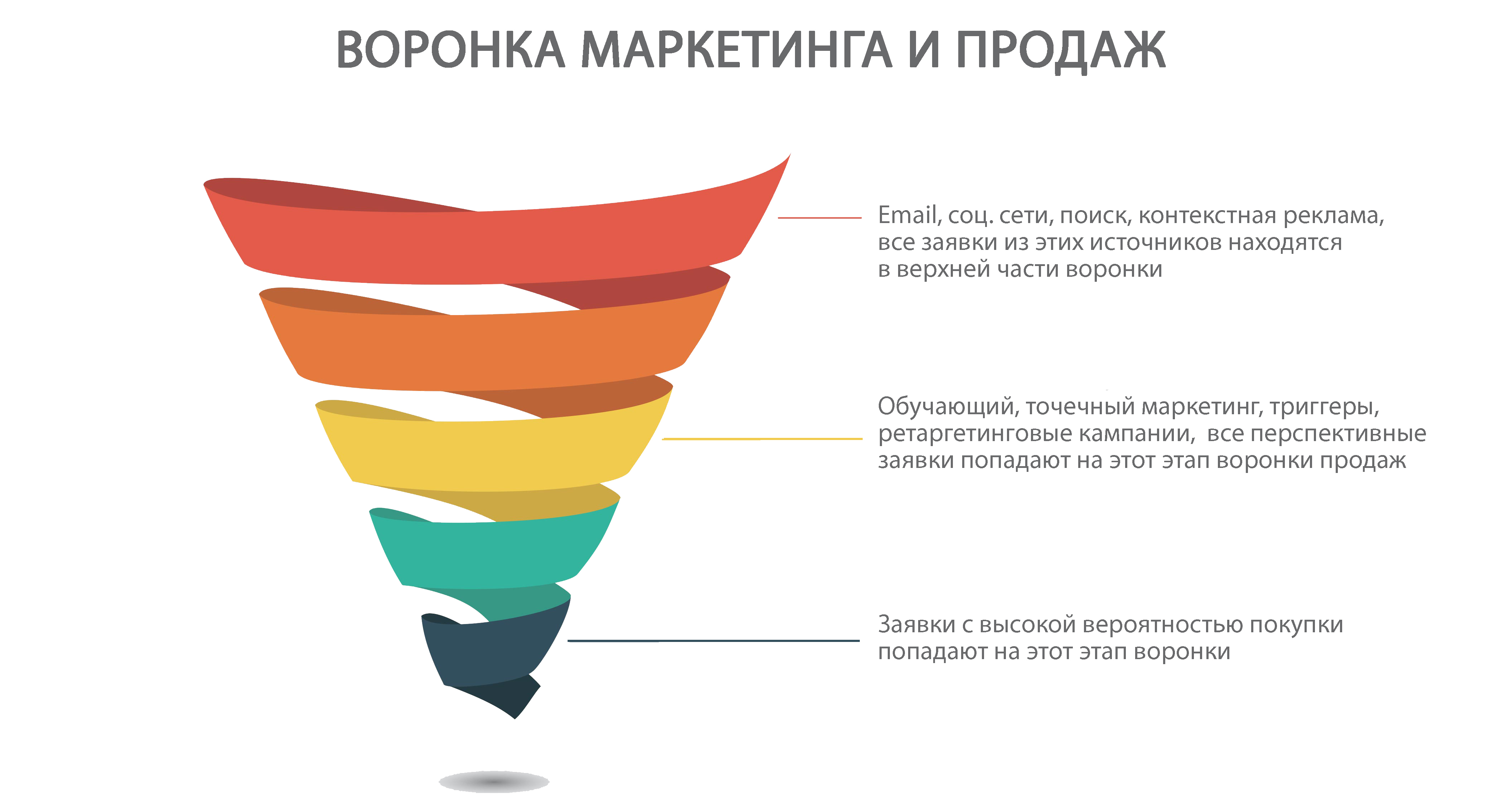 Маркетинговая модель «Воронка продаж» была разработана в 1924 году. Это концепция, описывающая «путешествие клиента» от момента заинтересованности до совершения покупки. С развитием знаний о потребителе, совершенствованием концепции продвижения, а также в зависимости от сферы бизнеса концепция подвергалась изменениям (она разная, например, в строительстве или услугах), получала переосмысление (в интернет-маркетинге это воронка конверсии) и пр.Но на пороге 2020 года мы наблюдаем кризис этой модели – она не способна вместить в себя ни террабайты данных о пользователе (которые мы получаем, анализируя его «цифровые следы»), ни его потребность в более человечном, персонализированном подходе.
Новый формат
Эксперты предлагают поменять модель воронки – на маховик.
маховик – не просто колесо. Этот механизм способен накапливать энергию, когда ее избыток, и отдавать при недостатке. В работе с Customer Experience это означает, что необходимо создать как можно больше точек взаимодействия с клиентом – чтобы измерять его поведение и иметь возможность воздействовать на него. При отлаженной работе эта система будет практически бесперебойно поставлять инсайты о потребителе. А также - позволит начать диалог с уникальными сегментами аудитории на всех этапах пути принятия решений - особенно на после покупки, таких как удержание и пропаганда (чего не предусматривала воронка). В этот формат легко интегрировать взаимодействие «Online-to-Offline»
С помощью концепции маховика есть возможность разработать новый путь клиента, создавая значимые точки соприкосновения c потребителем и приводя к увеличению доходов и рентабельности инвестиций.Такие компании, как Uber, Airbnb и Netflix, уже используют маховик, вовлекая клиентов самостоятельно участвовать в маркетинговом процессе, за счет выставления сервисам оценок, написанием отзывов и шерингом опыта, что повышает популярность и подпитывает рост компаний.Несомненно, будущая реклама будет полностью отличаться от того, что есть сейчас. Для привлечения клиентов маркетологи будут использовать технологии искусственного интеллекта - чатботов, интеллектуальных агентов, когнитивные сервисы, визуальный поиск и обработку естественного языка. Продвижение будет более нативным, более ориентированным на клиента – без всякого прессинга со стороны бренда.
Дальнейшим развитием воронки стала концепция CJM (Customer Journey Map — карта путешествия потребителя). В её основе лежит утверждение, что продвижение клиентов к решению о покупке нелинейное. Человек может откатываться на шаг, два или три назад, чтобы вернуться к предыдущим этапам, заново исследовать информацию или имеющиеся альтернативы, продвинуться вперед и повторить снова.
В отличие от воронки, в концепции CJM средства маркетинговых коммуникаций направлены не только на то, чтобы продвинуть потребителя вперед к решению о покупке, но и удержать его на этом пути. Если по каким-либо причинам он колеблется и смотрит по сторонам в поиске других решений для себя, то задача маркетинговой кампании дать ему дополнительные аргументы, поддержать в верности хода его мыслей и простимулировать продвижение вперед к заказу.
Подытоживая сказанное, на сегодня система маркетинговых коммуникаций
это совокупность средств, действий и сообщений в адрес целевых аудиторий, значимых для продвижения и решения целей организации. А маркетолог в ней — это специалист, который управляет коммуникационным процессом так, чтобы любое взаимодействие с потребителем было им узнаваемо, осуществлялось в одной манере, стиле и тональности.
Какие инструменты и средства используются?
В распоряжении маркетолога имеется огромный арсенал инструментов маркетинговых коммуникаций. Многие из них появились или получили второе дыхание благодаря современному развитию технологий, а некоторые, наоборот, отошли в пассив из-за низкой их эффективности воздействия на потребителя на данном этапе. Несмотря на ротацию инструментов, все они так или иначе делятся на четыре вида, которые различаются характером влияния на целевую аудиторию.
Вот они:
1. Реклама;
2. Public relations (PR или связи с общественностью);
3. Promotion (стимулирование сбыта);
4. Direct marketing (директ-маркетинг).
Конечно, ряд инструментов имеют признаки нескольких видов маркетинговых коммуникаций, что делает их разделение условным. Но даже в таком смешанном воздействии всё равно есть какой-то из параметров, который доминирует, что позволяет отнести его к одному из перечисленных в классификации выше. Посмотрим на их различия.
Реклама
оплаченная коммуникация компактного, достаточно напористого, регулярно повторяющегося сообщения в медийных каналах, направленного на то, чтобы потребитель совершил покупку. Независимо от рода деятельности каждый из нас много раз сталкивался в жизни с данным видом маркетинговых коммуникаций.
Реклама может быть в виде аудиовизуального сюжета (видеоролика), графического или фото изображения, аудиотрека и т.п. Соответственно, средствами её доставки или медиа-каналами могут быть телевидение, радио, газеты, журналы, интернет, поверхности наружной и внутренней рекламы и т.д.
Связи с общественностью
познавательный, обучающий, объясняющий или мотивирующий контент, направленный на развитие потребителя в области деятельности, которая связана с приобретением и/или пользованием продвигаемого продукта. Уже из названия становится понятно, что инструменты данного вида имеют публичный характер. Поэтому выступления, мероприятия, конференции, семинары, презентации, выставки и т.д. — всё это арсенал PR-коммуникации.
До расцвета соцсетей, в связях с общественностью активно было в ходу отдельное направление инструментов, направленных на работу со средствами массовой информации, которое включало пресс-конференции, пресс-релизы, комментарии и интервью. Но со снижением роли масс-медиа и переориентацией потребителей на интернет стали актуальными другие решения воздействия на аудитории, которые в разных сочетаниях объедены в таких новомодных названиях и аббревиатурах, как: интернет-маркетинг, контент-маркетинг, influencer marketing (маркетинг влияния), SMM (Social Media Marketing), SEO (Search Engine Optimization), SEM (Search Engine Marketing), SERM (Search Engine Reputation Management) и т.д.
Независимо от названия у всех инструментов связей с общественностью связанных с продвижением в интернет есть одно общее — это создание или управление контентом. Выражается это в наполнении сайтов, лендингов и корпоративных блогов, информационных электронных рассылках, ведении аккаунтов в социальных сетях, работе с блогерами и влогерами, реагирование на отзывы и негативные посты на сайтах агрегаторах и социальных сетях. В общем, всё, что создаёт мнение о бренде или влияет на него является заботой связей с общественностью.
Стимулирование сбыта
коммуникация сообщения, связанного с очевидной потребительской выгодой, направленная на стимулирование активности потребителей или участников каналов сбыта в определенный ограниченный период времени или при покупке обозначенного объема. Эта группа инструментов предполагает разного рода скидку или бонус. Например, распространение пробников и образцов, дегустации, подарки при покупке, акции по схеме два предмета по цене одного, конкурсы и розыгрыши.
Директ-маркетинг
взаимодействие с потребителем на основе персонализированного предложения, сформированного на основе накопленных знаний о потребительском поведении адресата. Эта группа коммуникационных инструментов с развитием технологий переживает свой ренессанс. Директ-маркетинг сейчас является актуальным и популярным настолько, что с ним связано развитие целых новых направлений в маркетинге таких, как data science, big data, предиктивный маркетинг.
Возможность идентификации пользователей в сети позволяет получать большое количество информации о потребителях, которую ранее было затруднительно или невозможно собрать. Наличие следов дает возможность выстраивать паттерны потребительского поведения, которые наиболее вероятно ведут к покупке или наоборот переключению постоянного клиента на конкурирующее предложение. Задача компаний сделать персональное предложение в нужный момент.
Конечно, маркетинговые инструменты директ-маркетинга сегодня обрастают большим количеством технологических решений, ядром которых является CRM-система, аккумулирующая всю поступающую информацию о действиях клиентов. В дальнейшем поступающие данные обрабатываются, анализируются, классифицируются по сегментам, на основе чего формируется персонифицированная рекомендация о следующих взаимодействиях компании с потребителем. А доставка персональных предложений осуществляется электронными сообщениями, push-уведомлениями через приложение, операторами телемаркетинга или продавцами в традиционной офлайновой торговой точке.
Эффективность маркетинговых коммуникаций
Ключевые параметры эффективности маркетинговых коммуникаций всегда вызывали горячие споры в профессиональных кругах. Связано это с тем, что взаимодействие с целевыми аудиториями имеет несколько уровней влияния. Соответственно, каждый из них несёт свою пользу компании в деле достижения бизнес-целей, но не всегда их оценка отвечает на все вопросы, которые хочет получать бизнес.
Эффективность маркетинговых коммуникаций можно поделить на следующие уровни по объекту влияния на результат:
• экономическая ценность;
• коммуникативная ценность;
• поведенческая ценность.
Экономическая эффективность коммуникаций определяется соотношением полученного в результате маркетинговой кампании дополнительного дохода к совокупным затратам, сделанных для её реализации. При всех достоинствах этого направления, которое заключается в прямой связи конвертации бюджета на маркетинговые коммуникации в доходы, остаётся открытым вопрос, какое значение коэффициента возврата на инвестиции считать приемлемым и оптимальным для бизнеса.
Коммуникативная эффективность взаимодействия дает представление, насколько транслируемые сообщения получают свое распространение среди целевой аудитории. Ее характеризуют такие факторы как узнаваемость бренда, знание марки, восприятие и понимание передаваемой информации. В отличие от экономической эффективности, коммуникативная определяется количественными и качественными методами исследований до начала кампании и после её завершения, а иногда еще и во время её проведения.
Поведенческая эффективность коммуникаций демонстрирует доверие, приверженность, принятие и разделение ценностей и включает намерение сделать покупку, сам процесс и желание делать повторные приобретения. Выражается она в конверсии, размере среднего чека, частоте покупок и пожизненной ценности клиента.
Для взаимодействия с потребителями компании используют целый набор маркетинговых коммуникаций. Направления, которые будут актуальными в ближайшие годы в России и в мире в целом, перечислены ниже. Выделим их по принципу наибольшего влияния на маркетинг.
1. Управление коммуникациями на основе данных
Уже трудно представить компанию, которая пытается строить маркетинговые коммуникации в отсутствии какой-либо информации о своих клиентах. Данные о том, кто является покупателем, как он перед покупкой контактирует с брендом, уже стали главным исходным материалом для разработки стратегий рекламных кампаний и демонстрации окупаемости инвестиций на продвижение. Однако брендам следует также отслеживать и анализировать ситуацию и продажи практически в режиме реального времени для корректировки подхода и тактики взаимодействия с потребителями. В этом случае предприятие сможет построить действительно адаптивные, ориентированные на клиента коммуникации.
Но данные не валяются на дороге, к тому же на рынке формируется тренд на сохранение анонимности и защиты пользователей от несанкционированного сбора информации о них. Поэтому внутри функции маркетинга предметом особого внимания является поиск дополнительных возможностей для самостоятельного сбора данных и их обогащения. Необходимо это для улучшения эффективности воздействия на целевую аудиторию. Заполучив совокупность данных, аналитики должны проводить исследования и проверять гипотезы новых решений для развития и интеграции в маркетинговые проекты.
Что такое бренд?
В условиях конкуренции бренд является одним из главных активов компаний. Какие же функции он выполняет, из каких элементов состоит?
Бренд или не бренд? Сколько копий было сломано в спорах маркетологов о том, какой продукт можно считать брендом, а какой — нет. Достаточно ли наличия фирменного названия для этого? Или нужна еще узнаваемость, чтобы назвать торговую марку брендом? Какой уровень известности достаточен для этого? 
В условиях конкуренции бренд является одним из главных активов компаний. К созданию и управлению им прибегают организации, начиная от небольших до самых крупных, из разных отраслей и сфер. Несмотря на это, правильное понимание сущности бренда остаётся актуальным для маркетинговых специалистов. Ведь от этого зависит насколько качественно будет определена стратегия брендинга, несущая с собой существенные инвестиции со стороны организации.
Множество существующих определений концентрируют внимание на том, что бренд представляет собой набор атрибутов и ассоциаций, которые позволяют потребителям его идентифицировать и формируют у них предпочтение к покупке. Непроизвольно у читателей может сложиться ложное впечатление, что некая совокупность характеристик продукта определяет его сущность и успех на рынке. Однако атрибуты брендов рождаются внутри компаний, а ассоциации, которые способствуют продажам, складываются в головах целевой аудитории потребителей. И последнее в конечном счёте важнее для достижения целей брендинга и успешных продаж коммерческого продукта. Получается, что научное понятие бренда существенно, но следует говорить еще о дополнительных свойствах, которые должна получить торговая марка, чтобы превратиться в «прекрасного лебедя».
Настоящий бренд начинается тогда, когда его функциональные и эмоциональные ценности складываются следующим образом:
• возникают не стихийно, а в соответствии с планом самой компании; 
    • имеют связь между собой;
    • выгодно и значимо отличают продукт от конкурентов;
    • существуют в сознании потребителей;
    • распознаются и одинаково воспроизводятся как минимум половиной целевой аудитории.
Классификация брендов определяется критерием, который выбран для рассмотрения, поэтому существует несколько вариантов для ранжирования. Все бренды можно разделить:
• по типу объектов для брендинга;
    • по типу продвигаемых продуктов;
    • по типу территориального присутствия;
    • по расположению в иерархии портфеля брендов.
Рассмотрим подробней все из перечисленных классификаций, определим специфику каждого вида бренда и его функционал.
1. Классификация по типу объектов для брендинга. В ней все бренды делятся на шесть основных видов:
1) Товарный бренд. Самый распространенный и наиболее наглядный вид брендов, так как традиция давать запоминающиеся названия товарам, а также сопровождать их яркой упаковкой появилась довольно таки давно. С ними потребители встречаются повсеместно и практически ежедневно. 
    2) Бренд услуги. По аналогии с товарными марками существуют такие же в сфере услуг. В тоже время это наиболее естественный вид брендов, так как сервисы  в отличии от товаров не обладают физической оболочкой и являются в чистом виде набором ожиданий потребителей, которым провайдеры придают требуемые для конкретного наименования ассоциативные связи.
3) Бренд организаций или корпоративный бренд. Любая коммерческая или некоммерческая структура для достижения своих целей также нуждается в создании узнаваемого имени. Правда, у данного вида есть свои особенности брендов. Специфика состоит в том, что нередко корпоративные бренды нацелены не только на аудитории потребителей, но и на другие заинтересованные группы людей, которые окружают организации. В этой связи появились даже специализированные разновидности корпоративных брендов, которые вместе формируют целую систему. Одним из ярких примеров подобного дробления является концепция HR-бренда, целевой аудиторией которого являются сотрудники организации.
4) Персональный бренд. Во все времена существовали публичные персоны, чей род занятий подразумевал определенную популярность в широких массах людей. Это актеры, певцы, музыканты, спортсмены, политики и прочие общественные деятели. С развитием медийной среды и они стали применять технологии брендинга для собственного продвижения.    5) Событийный бренд. Регулярно проводимые мероприятия такие, как фестивали, спортивные соревнования, выставки также прибегают к инструментам создания и управления брендами для собственного маркетинга.     6) Территориальный бренд. Увеличение туристических потоков и разнообразие форматов поездок заставил страны, города, курорты и даже отдельные достопримечательности также активно конкурировать в привлечении туристов. Помогают им в этом инструменты строительства брендов.
2. Классификация по типу продвигаемых продуктов.
Уже из предыдущего перечня вариантов брендов видно, что к ним прибегают практически все, кому важно отличаться, чтобы успешно конкурировать на рынке предложений. Поэтому нет ничего удивительного в том, что технологии брендинга, которые по своей сущности созданы для применения на широких аудиториях, стали перенимать и узконаправленные продукты.
К данной классификации относятся:
1) Потребительский бренд. Так обозначают брендированные товары и услуги, рассчитанные на широкие массы потребителей.
    2) Промышленный бренд или B2B бренд. Профессиональная аудитория клиентов также желает взаимодействовать с громкими именами, которые известны и респектабельны на рынке. 
    3) Высокотехнологичный бренд. В наше время инноваций и быстрого прогресса отдельные технологии также получают собственные названия и набор ассоциативных атрибутов. Особенность подобных брендов заключается в том, что реципиентов выгод от их раскрутки может быть несколько.
3. Классификация по типу территориального присутствия. По тому на каких пространствах бренды являются таковыми, их можно поделить на следующие виды:
1) Локальный (местный) бренд. Популярен и имеет силу на очень ограниченных территориях определенной местности.
    2) Региональный бренд. Существует на одном или нескольких регионах одной страны.
    3) Национальный (федеральный) бренд. Таковым можно назвать марку,  известную и приобретаемую потребителями, проживающими на территории не менее 90% площади всей страны.
    4) Мультинациональный (международный) бренд. Вы встретите его и его лояльных потребителей далеко не в одной стране.
4. Классификация по расположению в иерархии портфеля брендов.
1) Материнский бренд. Главный носитель функциональных и эмоциональных ценностей, на основе которого возникают производные бренды (суббренды).
    2) Зонтичный бренд. Предполагает использование сразу в нескольких категориях, когда под одним брендом существуют товары совершенного разного назначения, но объединенные общими потребительскими ценностями.
    3) Суббренд. Возникает как производный от материнского и несет аналогичные ему базовые атрибуты, но в названии имеет расширение в виде добавленных слов.
Из чего состоит бренд?
Все типы брендов независимо от классификации включают в себя следующие элементы:
    • название или зарегистрированное торговое имя;
    • ДНК или суть бренда — основная характеристика, которая определяет его  сущность, рыночное предназначение;
    • атрибуты — функциональные и эмоциональные ценности бренда;
    • идентичность — индивидуальность бренда, характеризуемая признаками его отличия;
• образ — восприятие бренда целевой аудиторией потребителей, сформировавшееся с помощью маркетинговых инструментов продвижения;    • сила бренда — мера популярности и доминирования его в категории;    • ценность бренда (brand value) — денежный эквивалент, который отражает либо совокупный потенциальный доход в будущем временном периоде, либо добавленную премию в цене одной покупки;    • лояльность — отношение и опыт, получаемый от взаимодействия потребителей с брендом, которые определяют количественную долю повторных покупок.
Основные функции
Бренд представляет собой систему внешних признаков, выполняющих в своей совокупности целый ряд функций. Их условно можно разделить на две группы по признаку заинтересованной стороны. Итак, как же выглядят основные функции бренда?
2. Для компании, владеющей брендом:
• снижает уязвимость по отношению к конкурентам, так как скопировать продукт относительно легко, а бренд — невозможно. Можно создать только свой;
    • повышает стабильность в кризисы;
    • приносит более высокую прибыль с продажи одной единицы;
    • снижает эластичность реакции потребителей на увеличение цены и наоборот увеличивает в случае её снижения;
    • облегчает вывод нового продукта на рынок, так как позволяет опереться на существующее доверие к бренду;
    • повышает эффективность маркетинговых коммуникаций, так как нивелирует хаотичность сообщений для потребителей, приводит их к единому знаменателю, что в итоге ведёт к накопительному эффекту воздействий от кампании к кампании;
• даёт дополнительные возможности для расширения марки;    • добавляет веса в переговорах с партнерами;    • способствует более высокому уровню партнерской поддержки от ритейла ;    • провоцирует на совместный брендинг, что добавляет синергетического эффекта в продвижении;     • способствует привлечению лучших специалистов в компанию и повышает сплоченность команды;    • увеличивает стоимость активов компании.
Неоспоримый факт, что бренд сегодня является важным инструментом выстраивания отношений между компанией и целевой аудиторией потребителей. Для каждый из сторон он несет свои как материальные, так и эмоциональные преимущества.
1. Для потребителей̆:
• оказывает серьезную помощь в осуществлении выбора из существующих альтернатив; 
    • многократно повышает доверие к продукту; 
    • несёт однородность качественных характеристик всех предложений в рамках одного бренда; 
    • экономит время на совершение повторных покупок;
    • имеет длительный эмоциональный эффект, сопровождающий процесс покупки и опыт владения.
2. Регулярная сегментация
Времена, когда однажды сделанную сегментацию клиентов можно было использовать для всех последующих кампаний, давно позади. Новая реальность рынка такова, что потребительские ценности и настроения динамично изменяются со временем. На практике это означает, что инструменты, использование которых хорошо работает сегодня, завтра могут оказаться менее полезными и отклик аудитории на рекламу компании будет неуклонно снижаться. Другая особенность заключается в том, что целевая аудитория перестала быть одним монолитным субъектом.
Она представляет собой структуру или даже сеть из множества микросегментов.Чтобы избежать неудач, маркетолог должен регулярно обновлять потребительские маршруты и персонализированную коммуникацию для обеспечения перехода конкретного покупателя или одной части целевого сегмента ближе к покупке. Помимо этого следить за разными этапами жизненного цикла потребителей и менять тактику взаимодействия с ними, чтобы удерживать и проводить стимулирование на повторные покупки.
3. Омниканальность
Требовательность современных потребителей к удобству и простоте коммуникаций с брендом заставляет компании искать новые средства и способы взаимодействия с данной аудиторией. Главными критериями становится доступность, бесшовность комплекса коммуникаций между разными каналами и платформами, а также гармоничность перехода между онлайн и офлайн форматами. Такой подход называется омниканальностью, цель которого окружить клиента удобной системой контактов, лишенной различных искусственно возведённых барьеров.
4. Виртуализация событий
Пандемия научила бизнес взаимодействовать в онлайн среде. Это касается не только сотрудников, но клиентов и партнеров компаний. Возможно неожиданно для себя, но организаторы и участники обнаружили, что онлайн мероприятия имеют ряд преимуществ по сравнению с традиционными очными встречами. Более низкие затраты на организацию, нет привычных лимитов на количество участников, ограниченных вместимостью помещения, отсутствие трат времени на дорогу, гибкость в просмотре презентаций для аудитории и т.п., — всё это аргументы в пользу сохранения онлайн формата и его совершенствования.
Традиционные мероприятия являются важным инструментом продвижения брендов. И, конечно, по уровню эмоциональности прямые контакты в физической реальности на данный момент трудно чем-либо заменить. Тем не менее, даже после окончательного снятия ограничений, вряд ли произойдет полный отказ от виртуального формата. Интернет-трансляции станут существовать как значимое дополнение презентаций, конференций, выставок и прочих событий. Более того, следует ожидать его развития.
5. Маркетинговые технологии (Martech)
Появление понятия «martech» связано с потребностью бизнеса в увеличении производительности в реализации взаимодействия с клиентами. Этот большой вопрос остро стоит перед маркетингом любой компаний. Задача регулярной генерации лидов способствует формированию запроса у предприятий на такие программные решения как искусственный интеллект и автоматизация. Эти технологии помогают упростить трудоёмкие процессы. Более того, делают возможным сократить время обработки и анализа данных до минимума, позволяют бизнесу практически мгновенно отвечать потребителю очередной транзакцией рекламного сообщения с учётом его интереса и осуществляемых действий.
6. Запрос на доверие к бизнесу компании
Нынешние клиенты смотрят на бренд не только в контексте потребительских его свойств. Пристальное внимание в последнее время к вопросам экологии, социального равенства, общественного здоровья создаёт у людей ожидания, что компании будут не только зарабатывать деньги на удовлетворении их потребностей, но и делать что-то полезное для общества. Это означает, что потребители склонны искать и узнавать о социальных проектах компании, соотносить их со своими собственными ценностями, формировать своё отношение и учитывать это при принятии решения о покупке. Следует ожидать, что социальные проекты станут обязательным элементом коммуникационных PR кампаний.
7. Стриминговый шопинг
«Магазин на диване» возродился в онлайн среде с новым уровнем сервиса. В своём новом виде он представляет собой смесь развлекательного контента с возможностью совершать спонтанные покупки. Динамичная среда стриминга с демонстрацией товара, рекомендациями, комментариями участников создаёт особую атмосферу услуги и новый опыт для потребителей. Концепция такого шопинга несет неповторимый заряд эмоциональности от интерактивности взаимодействия, общения и соревновательности в покупках, поскольку специальное ценовое предложение на продукцию для участников действует только в ограниченный период.
Данное направление имеет скрытый потенциал, так как пока не получило широкого распространения. Компании проводят эксперименты с ним, но первые результаты вдохновляют торговые онлайн площадки чаще интегрировать стриминг в свои технологии сбыта, а бренды — включать в программы продвижения.
8. Оптимизация затрат
В условиях падения спроса во время пандемии у многих компаний бюджеты на продвижение также находятся в тисках оптимизации. Ожидания бизнеса по возврату инвестиций в коммуникационные программы стремятся к максимуму. Учёт расходов и эффективность маркетинговой деятельности становится краеугольным камнем, что требует от маркетолога действовать более гибко, адаптивно ситуации и максимально оцифровано, чтобы всегда иметь аргументы в виде данных под рукой.
Резюмируя основные тенденции маркетинговых коммуникаций, следует отметить их определённую направленность на совмещение с функцией продаж и максимизацию эффективности.
Вопросы для обсуждения и закрепления прочитанного
Опишите концепцию воронки продаж
Какие инструменты и средства используются в воронки продаж?
Что включает в себя стимулирование сбыта.
68
Список рекомендуемой литературы
А) Основная литература
Романов А. А. Маркетинг : учебное пособие / А. А. Романов, В. П. Басенко, Б. М. Жуков. - Москва : Издательско-торговая корпорация "Дашков и К°", 2016. - 439, [1] с. - Библиогр.: с. 436-439 (48 назв.). - ISBN 978-5-394-01311-9 (в пер.) : 278.30 р. - Текст : непосредственный. Учебные отделы, A995523-ОХФ, A995524-ОХФ-ЧЗ-6, УДК  339.138(075.8)  
Б) Дополнительная литература
Чувакова С. Г. Стратегический маркетинг : учебное пособие / С. Г. Чувакова. - 2-е изд. - Москва : Издательско-торговая корпорация "Дашков и К°", 2016. - 270, [2] с. : табл. - Библиогр.: с. 270-271 (27 назв.). - ISBN 978-5-394-01433-8 : 193.60 р. Учебные отделы, A995497-ОХФ, A995498-ОХФ-ЧЗ-6, УДК  339.138(075.8)  
Нуралиев С. У. Маркетинг : учебник / С. У. Нуралиев, Д. С. Нуралиева. - Москва : Издательско-торговая корпорация "Дашков и К°", 2016. - 361, [3] с. - (Учебные издания для бакалавров). - Библиогр.: с. 359-361 (46 назв.). - ISBN 978-5-394-02115-2 (в пер.) : 275.00 р. - Текст : непосредственный. A993637-ОХФ, A993638-ОХФ-ЧЗ-4, A993639-ОХФ-ЧЗ-6. УДК  339.138(075.8)  
Шевченко Д. А. Основы современного маркетинга : учебник / Д.А. Шевченко. - 2. - Москва : Издательско-торговая корпорация "Дашков и К", 2021. - 613 с. - ISBN 978-5-394-03977-5 : ~Б. ц. - http://znanium.com/catalog/document/?pid=1232438&id=371140 
Егоров Ю. Н. Основы маркетинга : учебник / Ю.Н. Егоров. - 2, перераб. и доп. - Москва : ООО "Научно-издательский центр ИНФРА-М", 2021. - 292 с. - ISBN 978-5-16-014862-5. - ISBN 978-5-16-108966-8 : ~Б. ц.. УДК  339.138(075.32) ББК 65.290-2я723. http://znanium.com/catalog/document/?pid=1372729&id=375783
6. Секерин В. Д. Инновационный маркетинг : учебник / В.Д. Секерин. - 1. - Москва : ООО "Научно-издательский центр ИНФРА-М", 2020. - 237 с. - ISBN 978-5-16-011323-4. - ISBN 978-5-16-103497-2 : ~Б. ц.  УДК 339.138(075.8) ББК 65.290-2я73 http://znanium.com/catalog/document/?pid=1081623&id=353911
7. Соловьев Б. А. Маркетинг : учебник / Б. А. Соловьев. - 1. - Москва : ООО "Научно-издательский центр ИНФРА-М", 2020. - 337 с. - ISBN 978-5-16-003647-2. - ISBN 978-5-16-103937-3 : ~Б. ц. УДК 339.138(075.8) ББК 65.290-2я73 http://znanium.com/catalog/document/?pid=1078335&id=353828
8. Цахаев Р. К. Маркетинг : учебник / Р.К. Цахаев. - 5. - Москва : Издательско-торговая корпорация "Дашков и К", 2020. - 548 с. - ISBN 978-5-394-03478-7 : ~Б. ц. - http://znanium.com/catalog/document/?pid=1093486&id=358528
9. Егоров Ю. Н. Основы маркетинга : учебник / Ю.Н. Егоров. - 2, перераб. и доп. - Москва : ООО "Научно-издательский центр ИНФРА-М", 2020. - 292 с. - ISBN 978-5-16-010404-1. - ISBN 978-5-16-101915-3 : ~Б. ц. УДК  339.1(075.8) ББК 65.290-2я73. http://znanium.com/catalog/document/?pid=1069190&id=354794
10.Лукина А. В. Маркетинг : учебное пособие / А. В. Лукина. - 3, исп. и доп. - Москва : Издательство "ФОРУМ", 2020. - 240 с. - ISBN 978-5-91134-769-7. - ISBN 978-5-16-101508-7. - ISBN 978-5-16-006891-6 : ~Б. ц. УДК  339.1 ББК 65.290-2. http://znanium.com/catalog/document/?pid=1009593&id=354829
69
Е. В. Коротковская«Маркетинг. Часть 3» Учебное пособие в презентациях